Title of DeckTagline
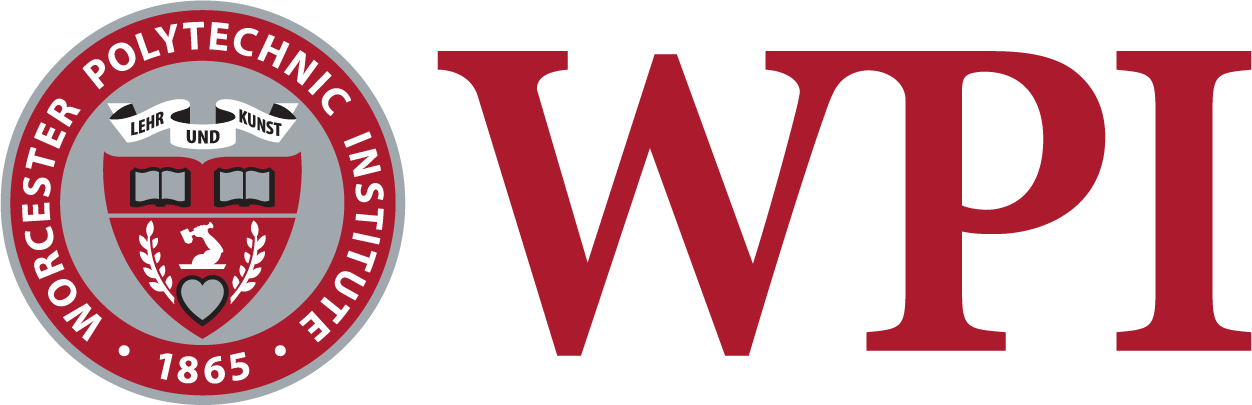 [Speaker Notes: Cover for a full photo background]
Presentation Title,Arial Bold 40pt
Subheading, Arial 28pt
Section Divider, Arial Bold 40pt
Divider Subtext, Arial 28pt
Layout: One Column ContentArial Bold 36pt
First level bullet text, Arial 24pt
Line spacing, before paragraph 12pt
Left justified
Sentence case 
First level bullet text, Arial 24pt
Second level bullet, Arial 20pt
Line spacing, before paragraph 6pt
Third level bullet, Arial 18pt
Line spacing, before paragraph 6pt
Layout: Two Column ContentArial Bold 36pt
First level bullet text, Arial 24pt
Line spacing, before paragraph 12pt
Left justified
Sentence case 
First level bullet text, Arial 24pt
Second level bullet, Arial 20pt
Line spacing, before paragraph 6pt
Third level bullet, Arial 18pt
Line spacing, before paragraph 6pt
First level bullet text, Arial 24pt
Line spacing, before paragraph 12pt
Left justified
Sentence case 
First level bullet text, Arial 24pt
Second level bullet, Arial 20pt
Line spacing, before paragraph 6pt
Third level bullet, Arial 18pt
Line spacing, before paragraph 6pt
Layout: 6 PhotosArial Bold 36pt
[Speaker Notes: Title of Slide]
Layout: Content Left and PhotoArial Bold 36pt
First level bullet text, Arial 24pt
Line spacing, before paragraph 12pt
Left justified
Sentence case
Layout: Content Right and PhotoArial Bold 36pt
First level bullet text, Arial 24pt
Line spacing, before paragraph 12pt
Left justified
Sentence case
Layout: Content Left and 4 PhotosArial Bold 36pt
First level bullet text, Arial 24pt
Line spacing, before paragraph 12pt
Left justified
Sentence case
Layout: Content Right and 4 PhotosArial Bold 36pt
First level bullet text, Arial 24pt
Line spacing, before paragraph 12pt
Left justified
Sentence case
Layout: 3 Photos with CaptionsArial Bold 36pt
Caption, Arial 16pt
Caption, Arial 16pt
Caption, Arial 16pt
Layout: 3 Table/Charts with CaptionsArial Bold 36pt
Caption, Arial 16pt
Caption, Arial 16pt
Caption, Arial 16pt
Layout: Table/ChartArial Bold 36pt
Layout: Content Left and Table/ChartArial Bold 36pt
First level bullet text, Arial 24pt
Line spacing, before paragraph 12pt
Left justified
Sentence case
Default Table Style
Layout: ContentColumn Chart Sample
[Speaker Notes: BEST PRACTICES: 
 Open Excel 2007 before creating charts in PowerPoint
 Duplicate this slide and edit data]
Layout: Content Line Chart Sample
[Speaker Notes: BEST PRACTICES: 
 Open Excel 2007 before creating charts in PowerPoint
 Duplicate this slide and edit data]
Layout: Content Pie Charts Sample
[Speaker Notes: BEST PRACTICES: 
 Open Excel 2007 before creating charts in PowerPoint
 Duplicate this slide and edit data]
Default Settings
Theme Fonts:
Arial (heading)
Arial (body)

Text Box Default:
Arial 16pt
Align: Center
Line Spacing: Multiple .95
Drawing Default Styles:
Sample
Sample
Sample
Sample
Sample
Sample
Sample
Sample
Sample
Line Default Style:
Color Scheme
White–Background
R255 G255 B255
Accent 1 
R178  G183  B187
Black
R39 G38 B38
Accent 2R0  G46  109
RedR171 G22  B43
Accent 3
R94  G115  B97
Accent 4
R199  G138  B61
Grey
R109  G109  B109
Accent 5R124  G101  B105